Rencontre De Coster Halberthal Cudell (ARC-C AFF DIV 0347)
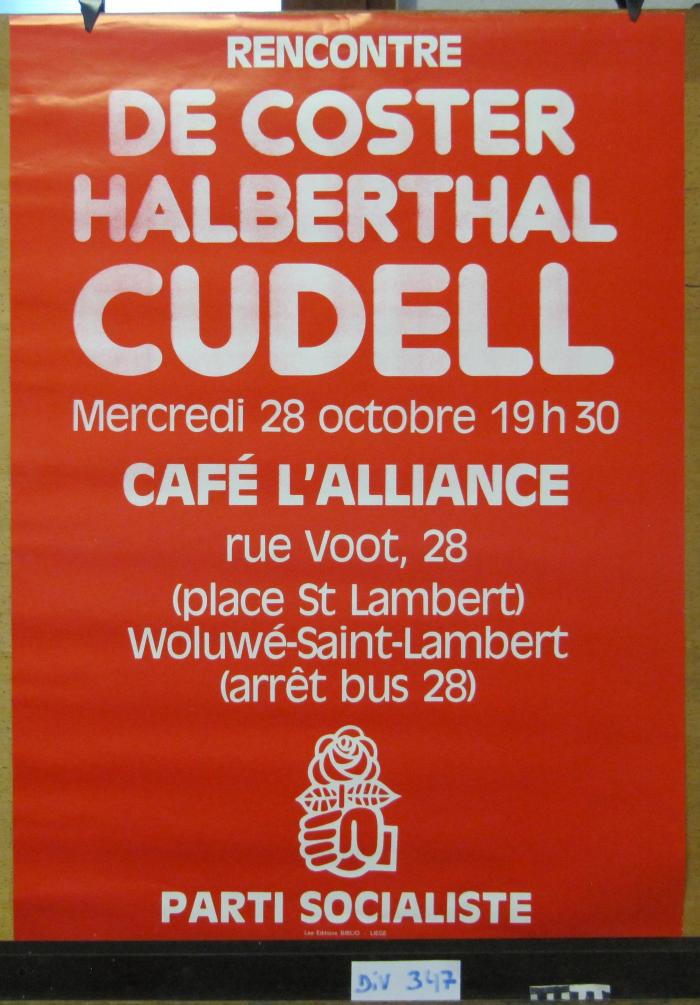 De Coster à la province (ARC-C AFF ELE 0491)
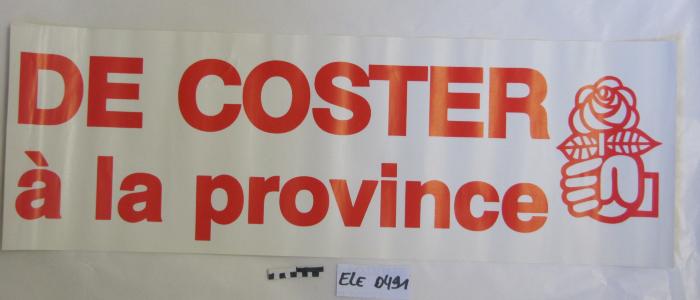 De Coster à la province (ARC-C AFF ELE 0492)
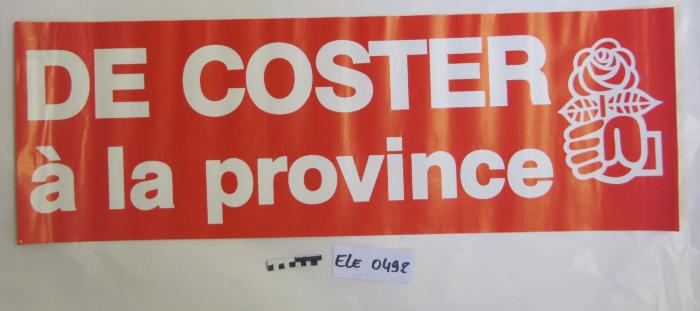